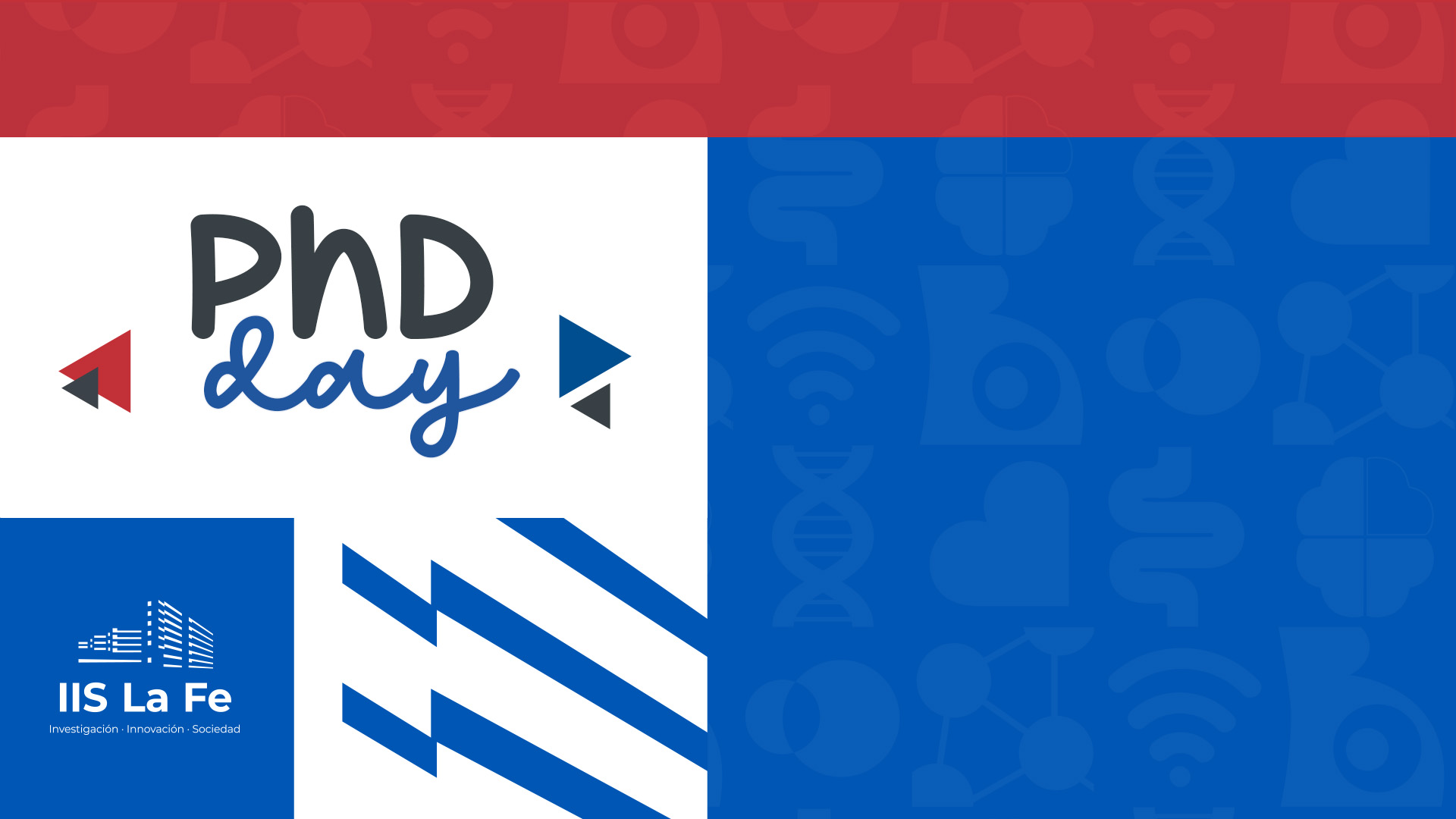 Modelo de presentación para la presentación de una comunicación oral durante la segunda edición del PhD Day que celebra el IIS La Fe
Información complementaria o título secundario. 
El tipo de letra utilizado y recomendado en esta presentación es Montserrat y se puede descargar de forma segura y gratuita en:
https://fonts.google.com/specimen/Montserrat
En última instancia, utilizar Roboto
NOMBRE Y APELLIDOS 
GRUPO DE INVESTIGACIÓN/PLATAFORMA
Índice
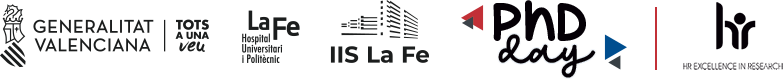 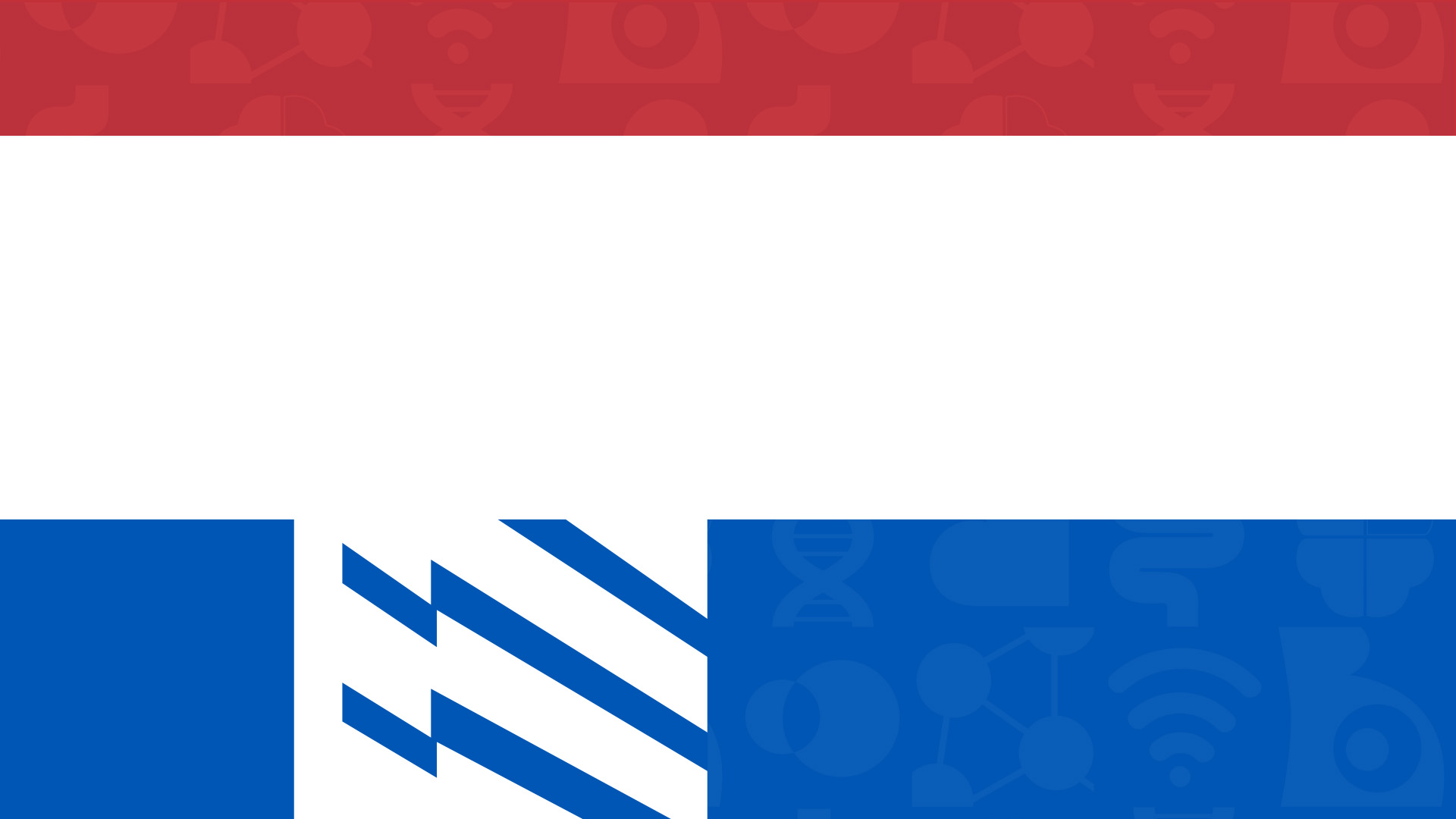 1· Introducción
1. Introducción
Modelo de presentación
Lorem ipsum dolor sit amet, consectetur adipiscing elit. Praesent molestie efficitur est, non varius purus elementum quis. Sed commodo ante mauris, sed pulvinar erat sollicitudin in. Mauris vehicula enim quis  magna commodo pulvinar. Phasellus ac sem augue. 

Phasellus ac urna a nulla lacinia fermentum. Proin placerat, orci a blandit venenatis, lacus ante sollicitudin neque, in suscipit eros leo vitae sem. Vestibulum a mattis odio. Aliquam lobortis, sapien vel accumsan.
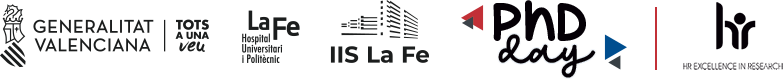 Muchas gracias por su atención
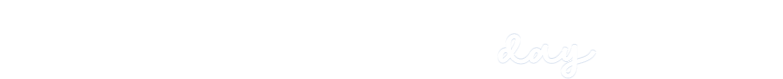